WAD-B321
Build Your First Cloud App: An Introduction to Windows Azure Cloud Services
David Aiken
Technical Product Manager
Windows Azure
What on earth is a cloud service?
DEMOCloud Services
Development
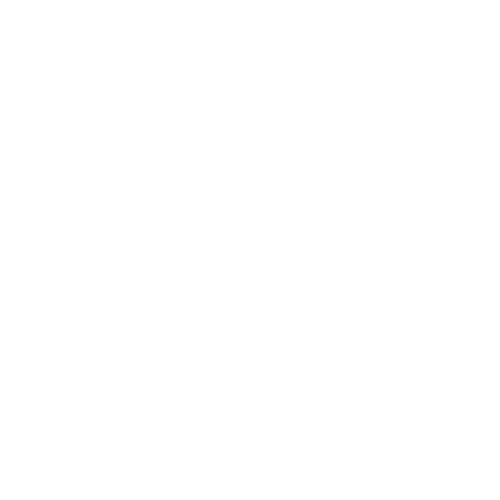 Cloud Services
Build infinitely scalable apps and services
Support rich multi-tier architectures
Automated application management
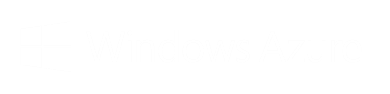 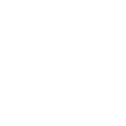 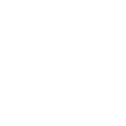 servicepackage
servicepackage
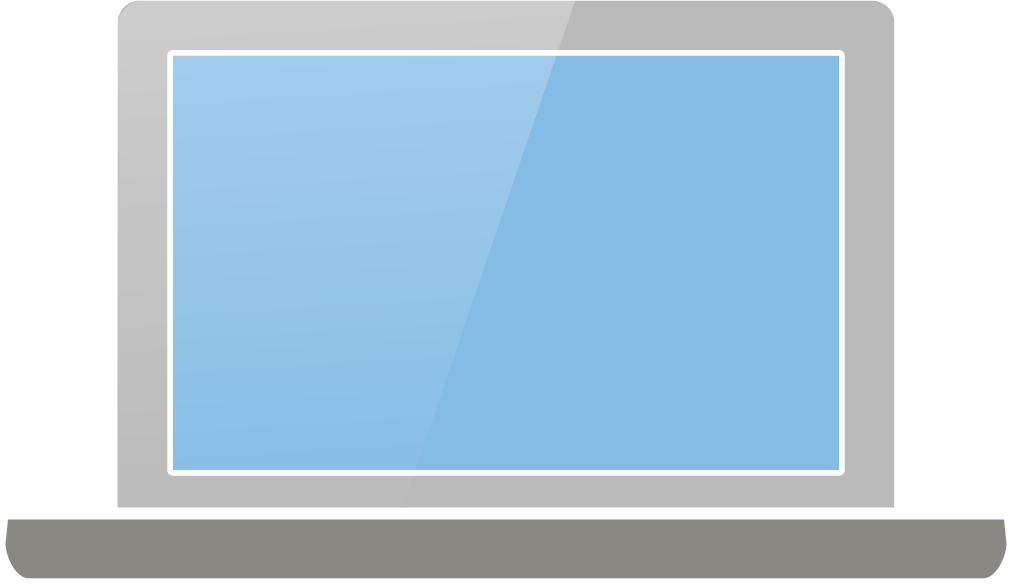  Provision Role Instances
 Deploy App Code
 Configure Network
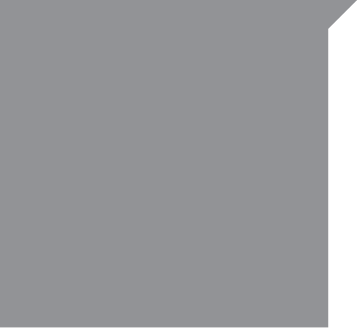 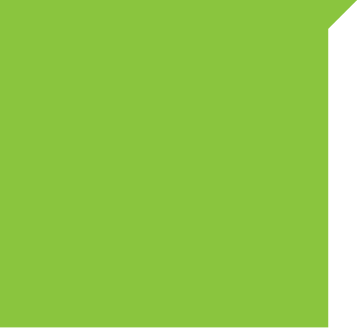 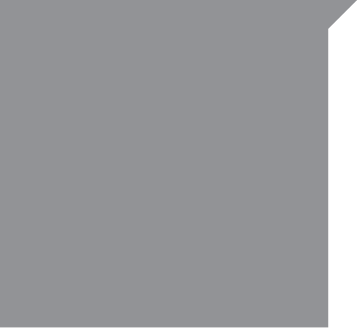 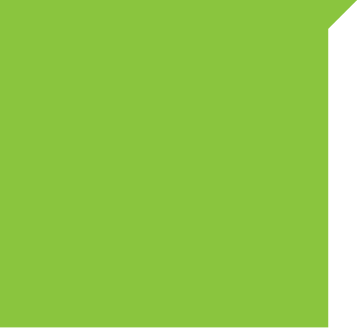 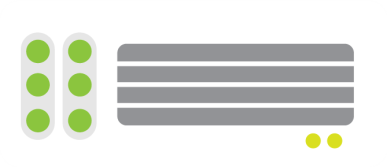 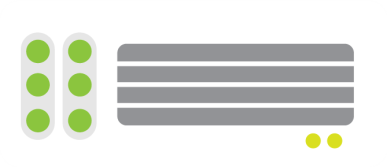 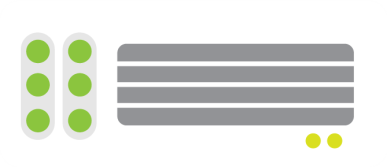 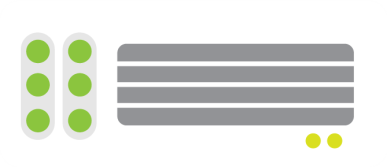 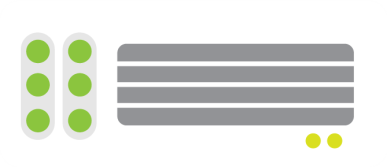 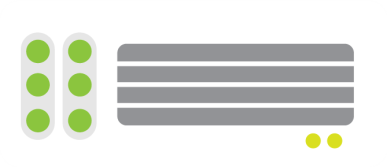 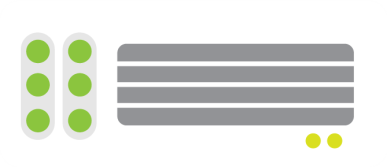 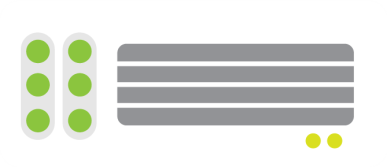 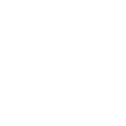 servicepackage
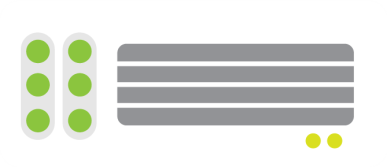 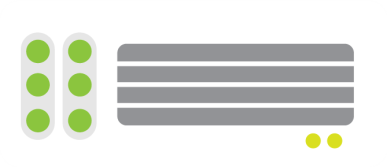 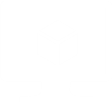 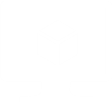 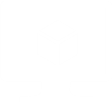 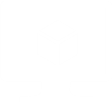 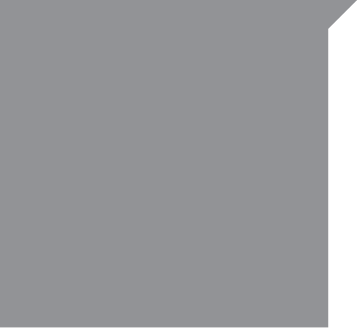 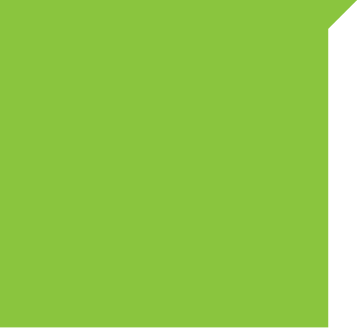 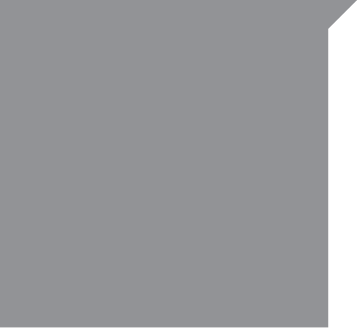 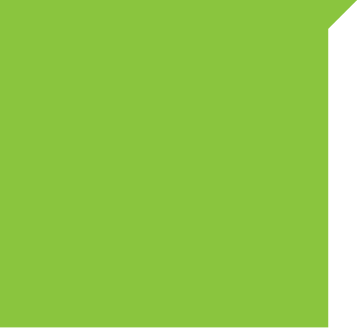 virtual machine
virtual machine
virtual machine
virtual machine
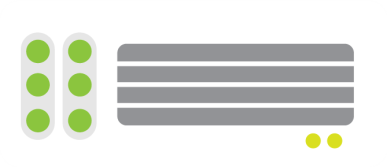 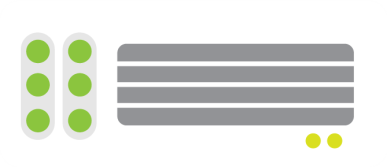 Server Rack 1
Server Rack 2
 Provision Role Instances
 Deploy App Code
 Configure Network
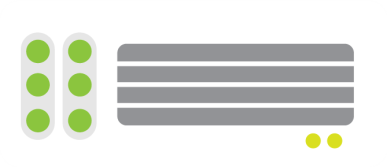 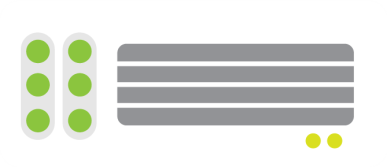 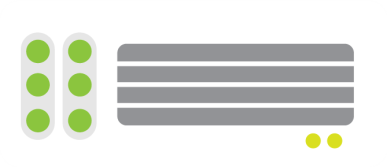 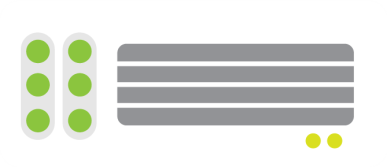 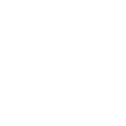 servicepackage
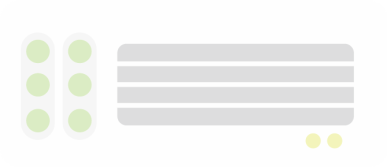 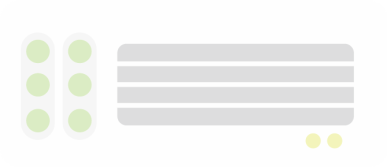 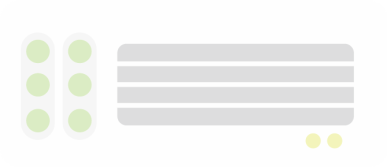 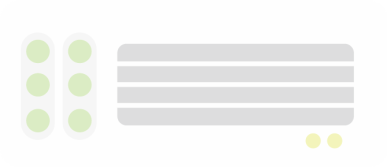 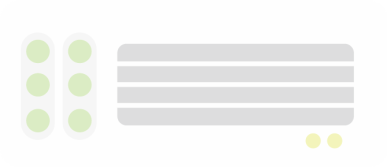 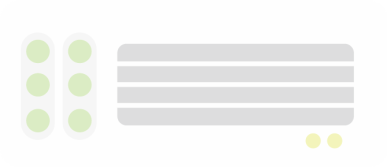 Windows Azure Datacenter
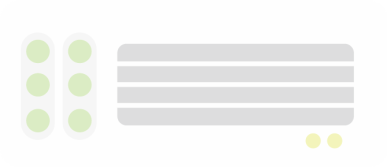 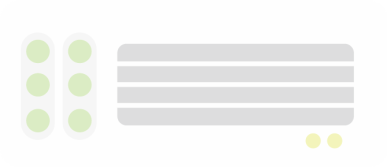 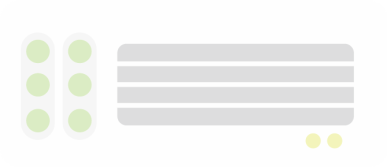 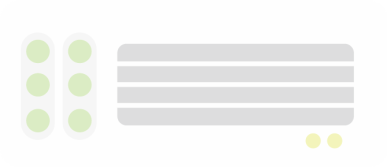 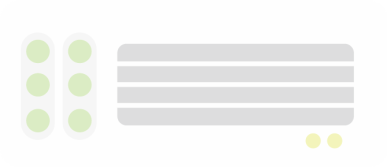 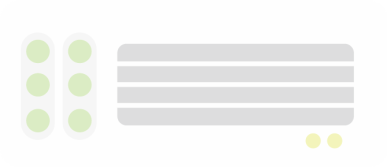 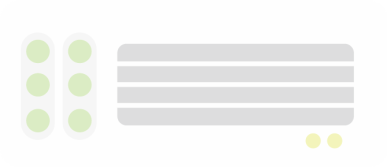 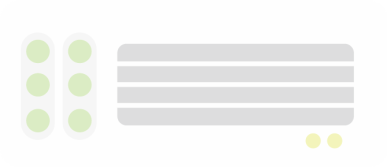 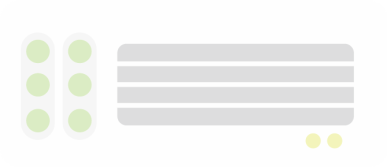 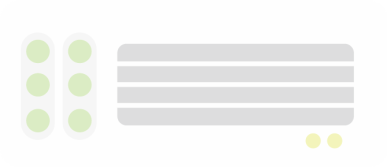 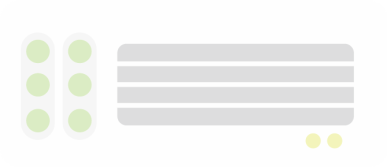 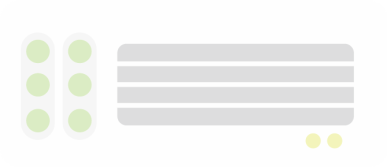 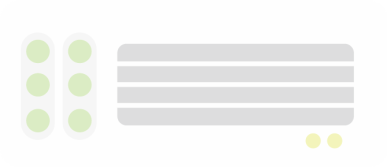 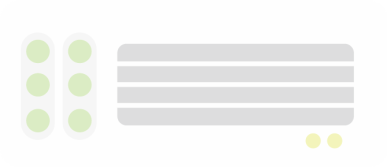  Provision Role Instances
 Deploy App Code
 Configure Network
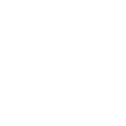 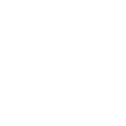 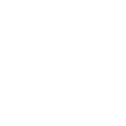 servicepackage
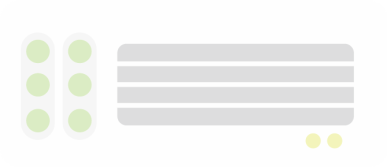 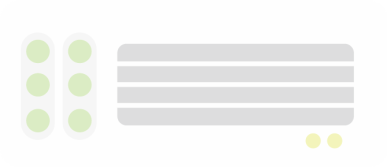 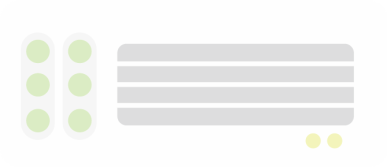 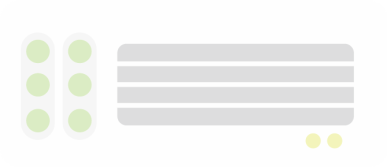 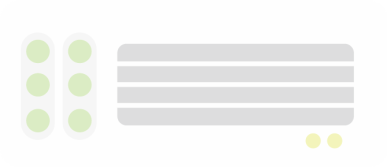 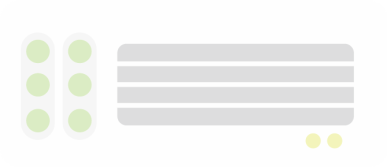 Windows Azure Datacenter
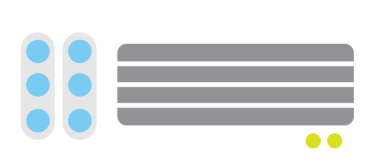 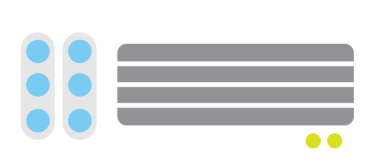 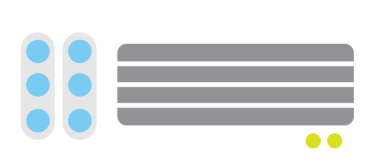 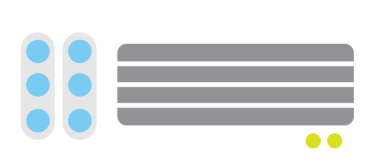 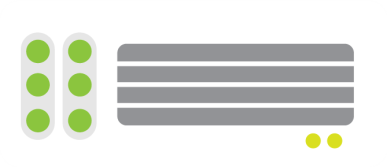 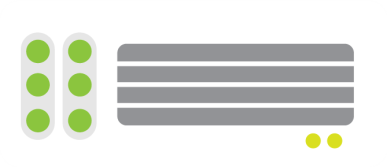 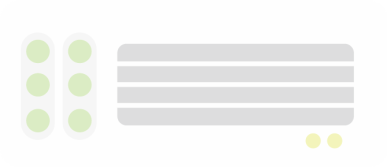 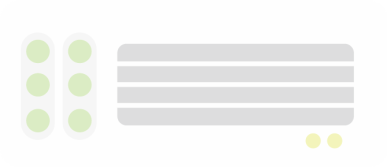 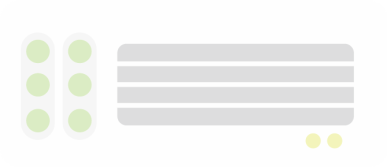 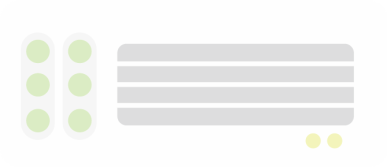 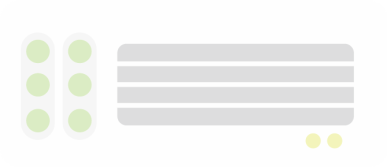 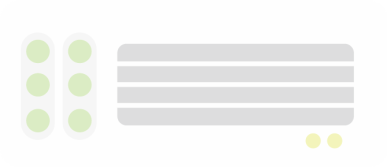 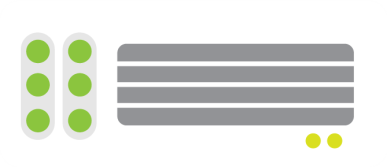 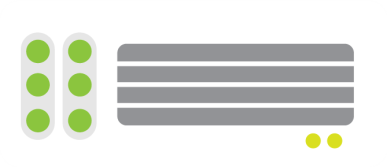 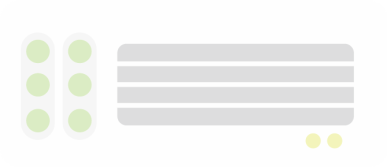 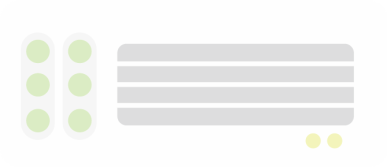 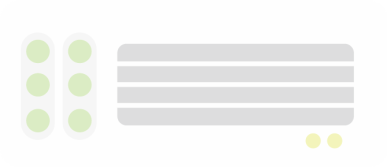 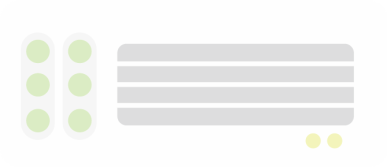 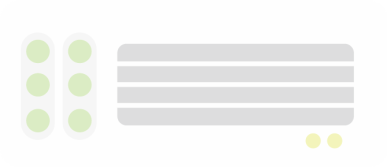 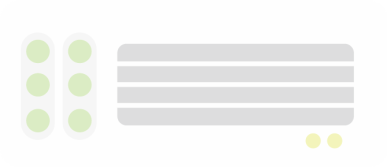 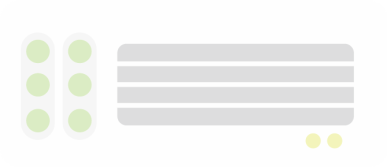 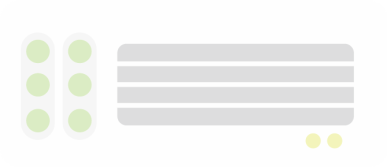 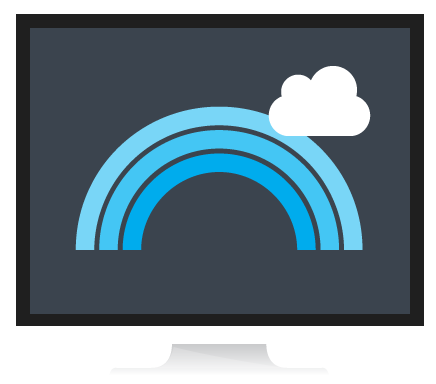  Provision Role Instances
 Deploy App Code
 Configure Network
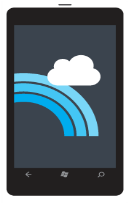 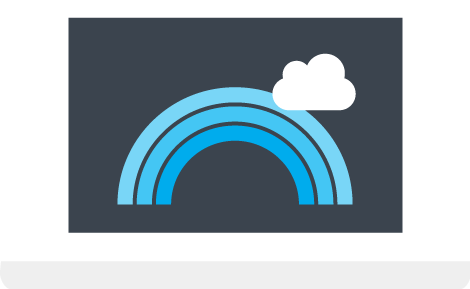 Network Load Balancer
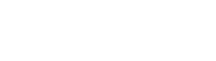  Network load-balancer  configured for traffic
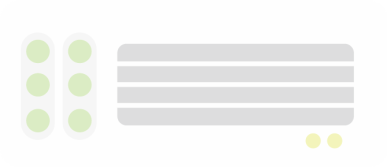 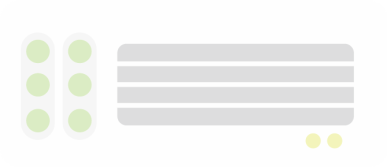 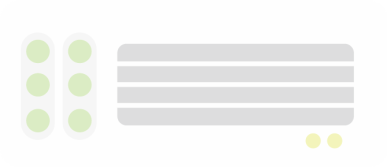 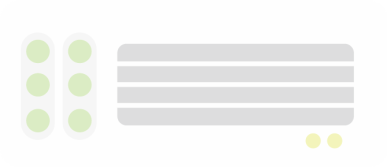 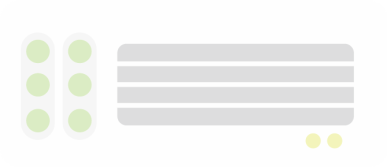 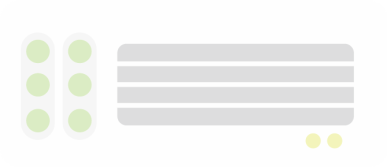 Windows Azure Datacenter
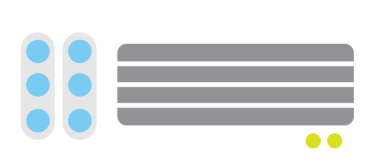 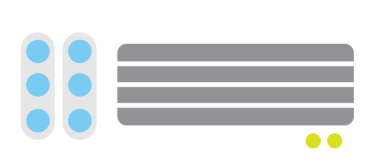 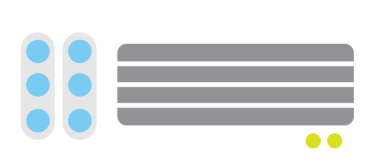 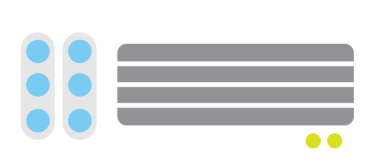 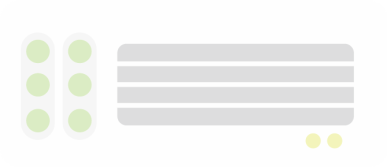 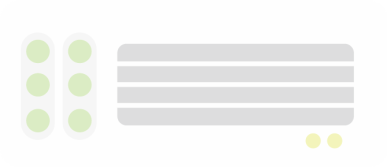 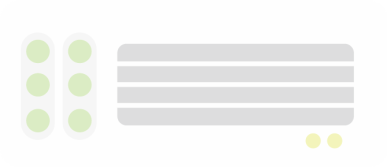 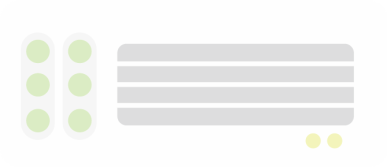 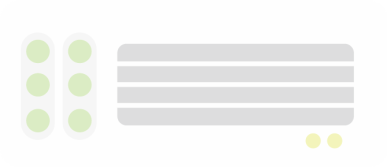 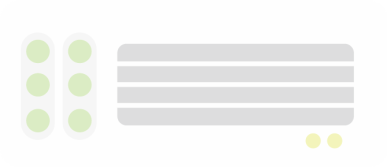 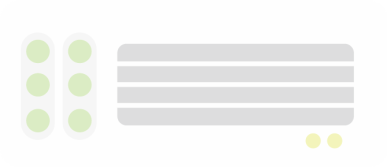 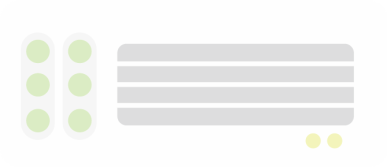 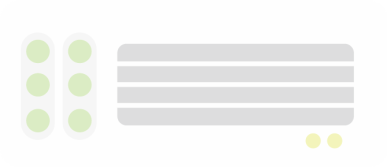 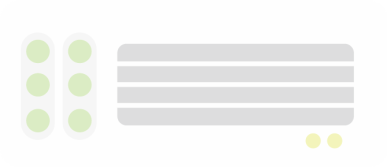 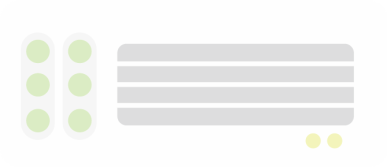 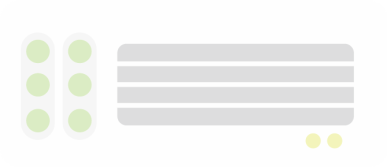 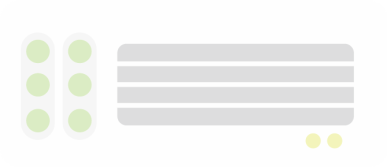 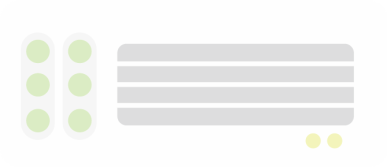 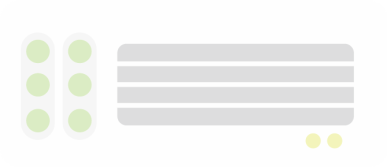 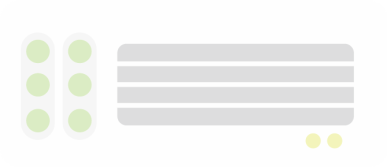 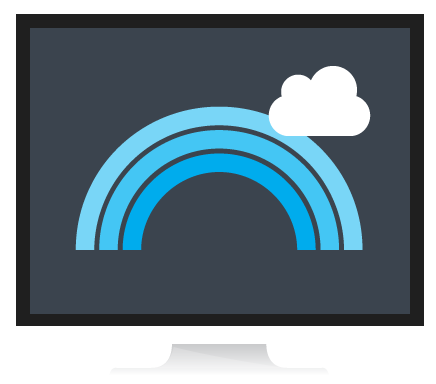 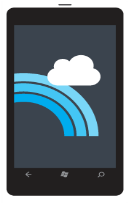 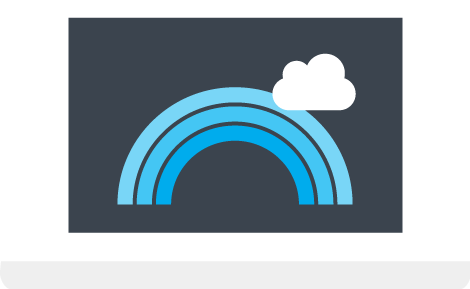 Network Load Balancer
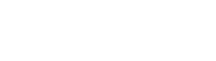 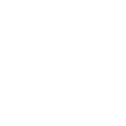 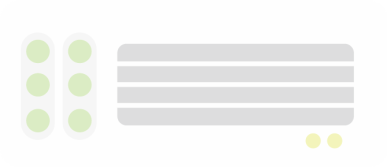 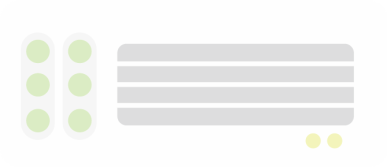 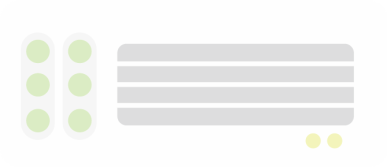 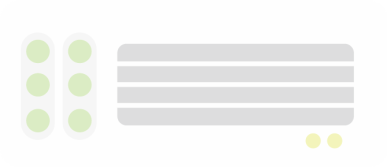 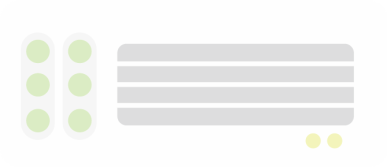 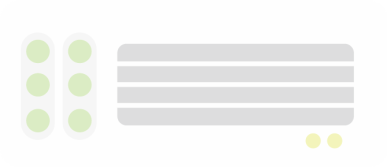 Windows Azure Datacenter
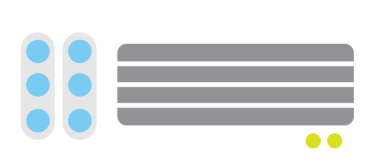 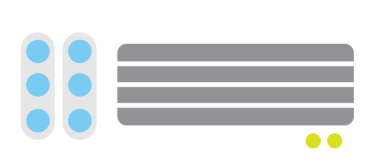 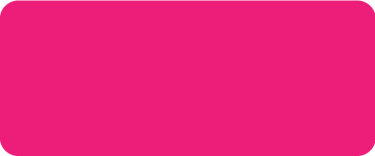 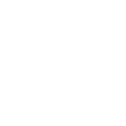 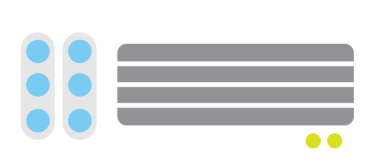 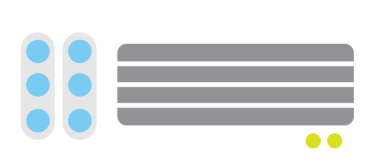 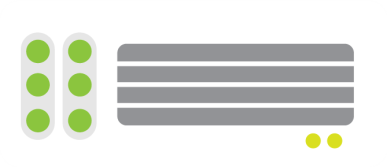 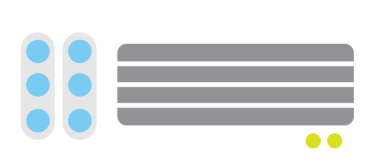 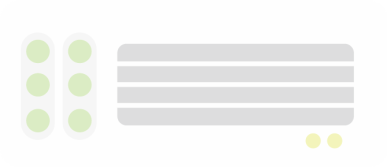 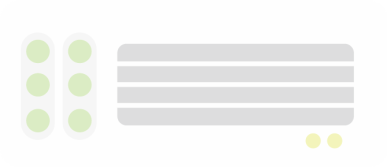 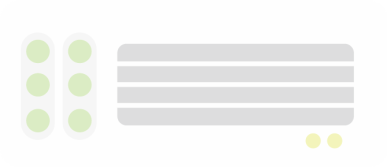 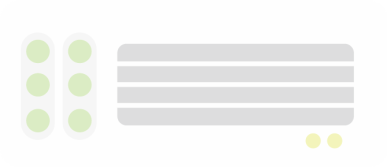 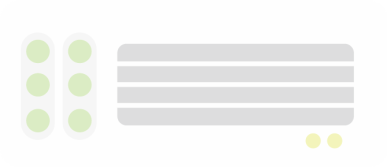 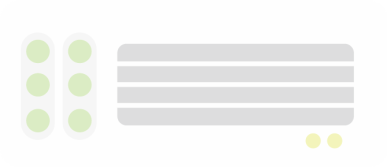 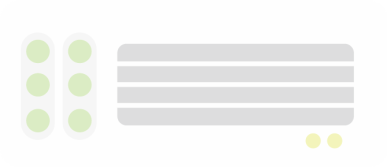 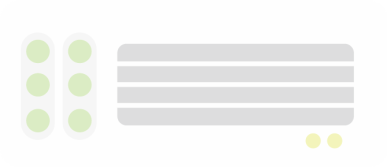 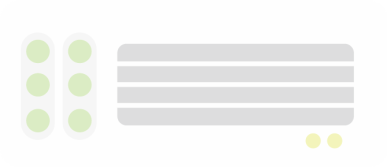 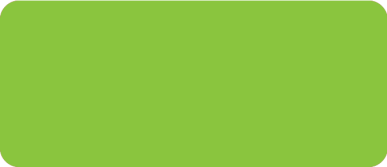 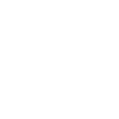 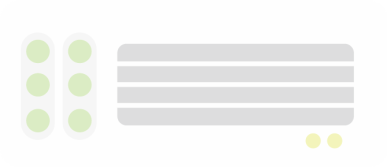 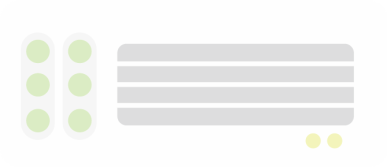 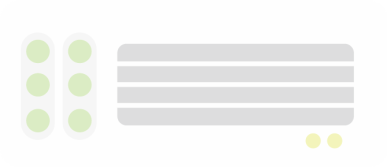 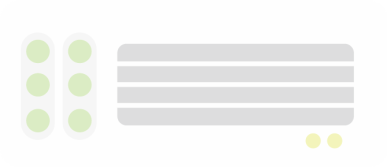 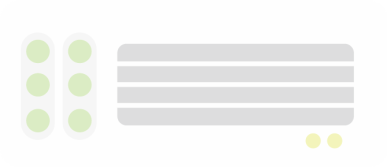 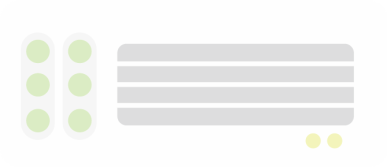 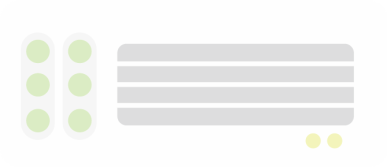 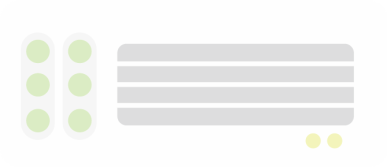 DemoCloud Services
Role API
DemoCloud Services
Management
big data
database
media
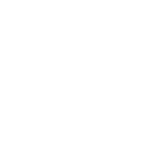 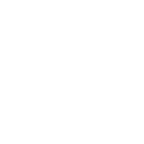 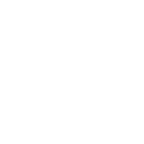 storage
traffic
messaging
identity
applicationbuilding blocks
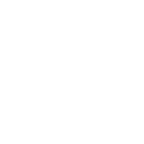 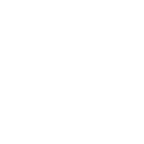 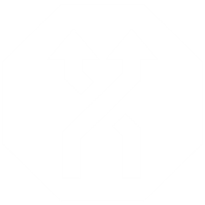 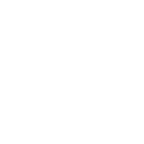 caching
networking
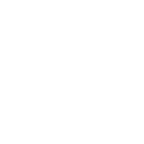 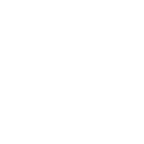 cache
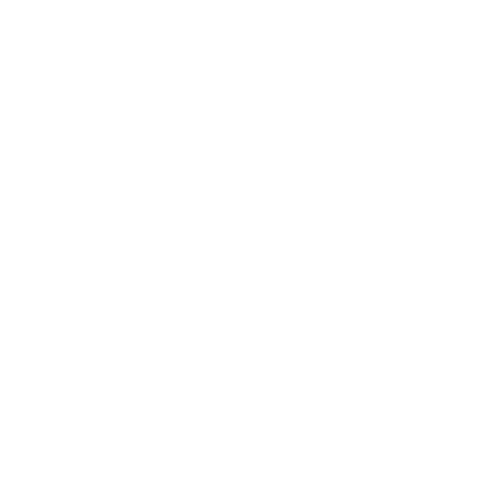 Low latency, in-memory distributed cache
Dynamically grow and shrink cache size
High availability support
Memcached protocol support
distributed cache
Web Roles
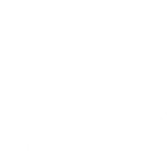 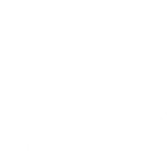 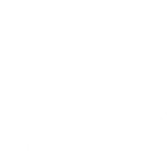 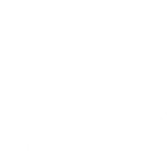 300MB
300MB
300MB
300MB
1.2GB Distributed Cache
Web Roles
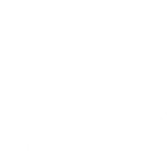 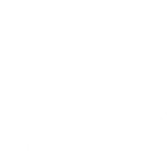 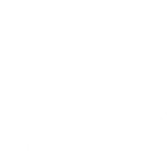 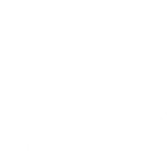 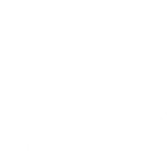 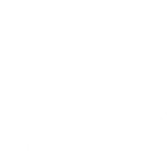 12GB Cache
Worker Role
12GB Cache
Worker Role
24GB Distributed Cache
2
Web Roles
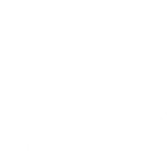 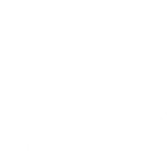 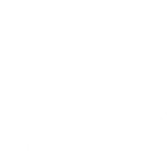 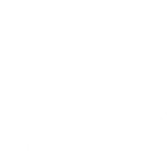 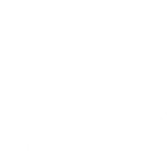 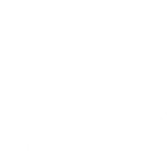 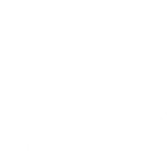 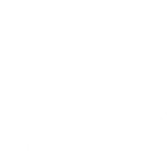 12GB Cache
Worker Role
12GB Cache
Worker Role
12GB Cache
Worker Role
12GB Cache
Worker Role
48GB Distributed Cache
24GB Distributed Cache
4
DemoCache
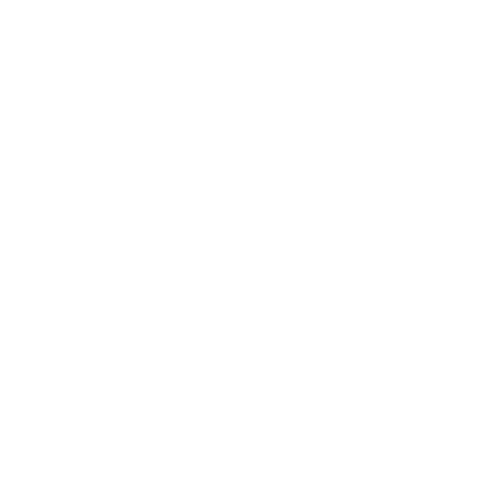 Virtual Machines
Windows Server and Linux
Flexible Workload Support
Virtual Private Networking
DemoCloud Services + VM
Virtual Networks
focus on apps, not infrastructure
Track Resources & Calls To Action
Get Started with Windows Azure
Develop and Test in VMs, Build Websites, Extend on-premises applications
http://www.windowsazure.com
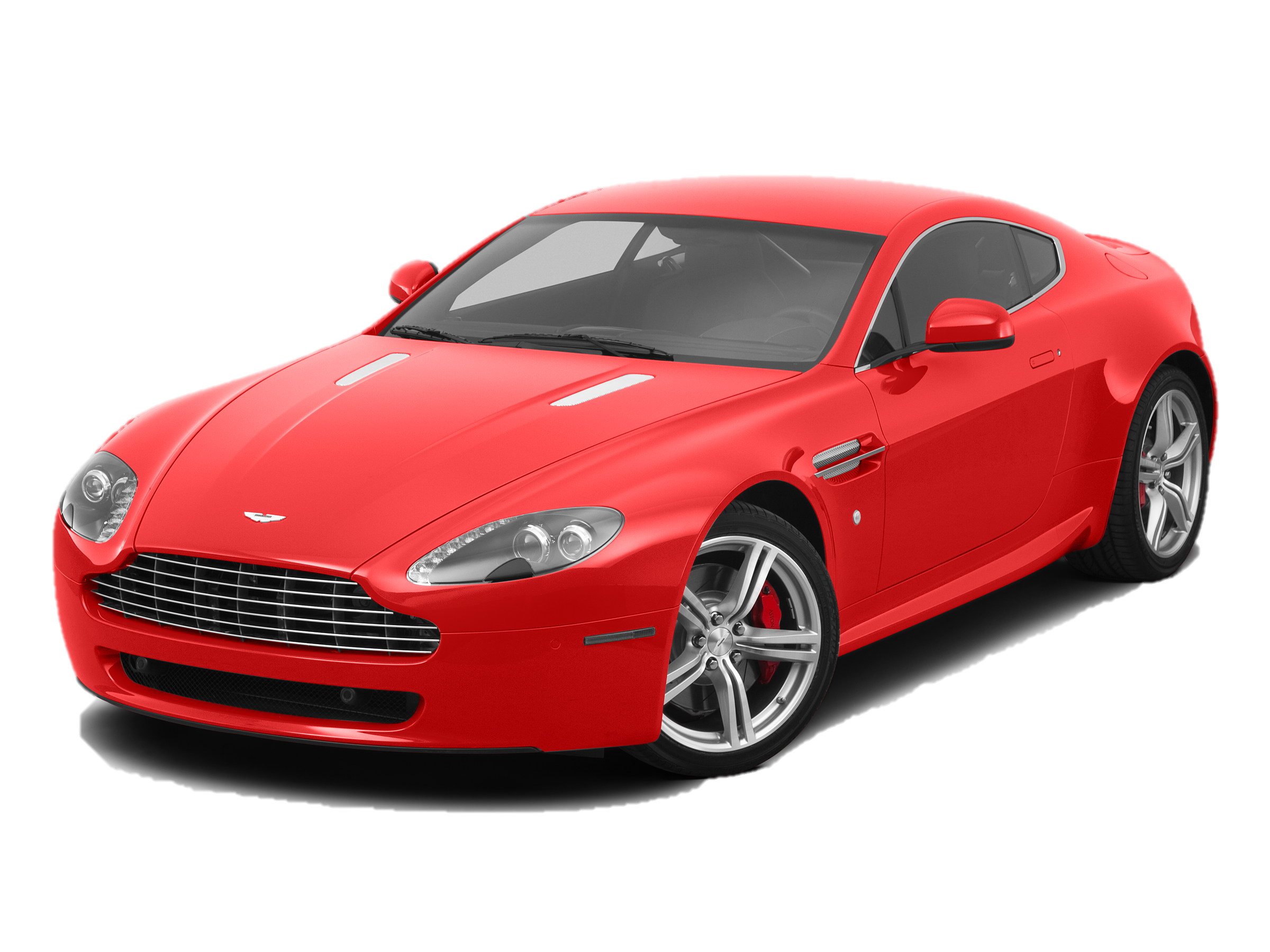 MSDN Subscribers: you’ve got it, now use it
Activate your MSDN Benefit & try it by 9/30
You could win* an Aston Martin V8 Vantage!
Go to: http://aka.ms/AzureContest
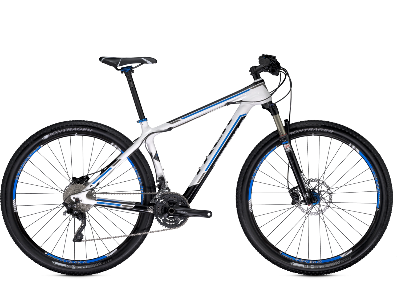 Drop by the Windows Azure booth to participate in the Windows Azure Challenge for even more prizes!
*No purchase necessary. Open to eligible Visual Studio Professional, Premium or Ultimate with MSDN subscribers as of June 1, 2013. Ends 11:59 p.m. PT on September 30, 2013. For full official rules including odds, eligibility and prize restrictions see website. Sponsor: Microsoft Corporation. Aston Martin is a trademark owned and licensed by Aston Martin Lagonda Limited. Image copyright Evox Images. All rights reserved.
Resources
Learning
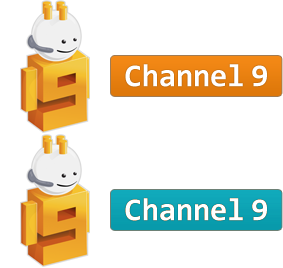 Sessions on Demand
Microsoft Certification & Training Resources
http://channel9.msdn.com/Events/TechEd
www.microsoft.com/learning
msdn
TechNet
Resources for IT Professionals
Resources for Developers
http://microsoft.com/technet
http://microsoft.com/msdn
Required Slide 
*delete this box when your slide is finalized

Your MS Tag will be inserted here during the final scrub.
Evaluate this session
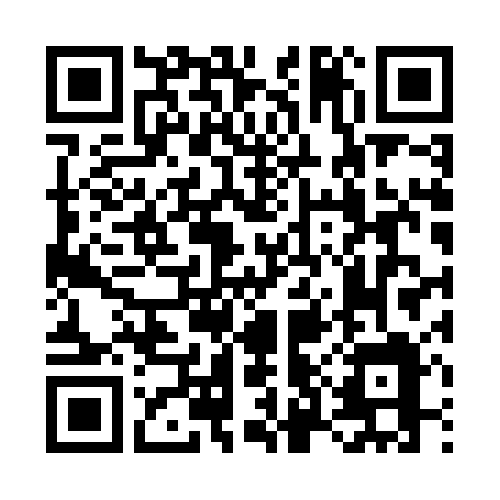 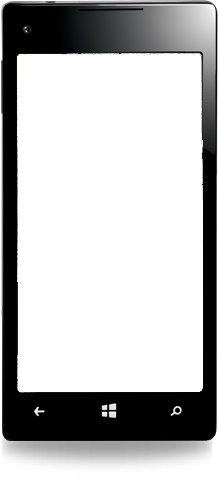 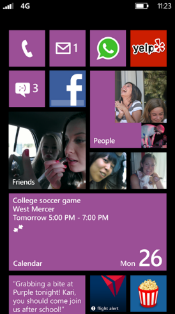 Scan this QR code to 
evaluate this session.
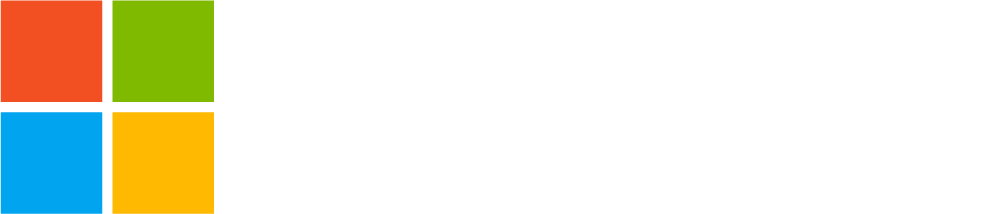 © 2013 Microsoft Corporation. All rights reserved. Microsoft, Windows and other product names are or may be registered trademarks and/or trademarks in the U.S. and/or other countries.
The information herein is for informational purposes only and represents the current view of Microsoft Corporation as of the date of this presentation.  Because Microsoft must respond to changing market conditions, it should not be interpreted to be a commitment on the part of Microsoft, and Microsoft cannot guarantee the accuracy of any information provided after the date of this presentation.  MICROSOFT MAKES NO WARRANTIES, EXPRESS, IMPLIED OR STATUTORY, AS TO THE INFORMATION IN THIS PRESENTATION.